Three Challenges for the Public Employment System
Seán Ó Riain
Professor of Sociology
National University of Ireland Maynooth
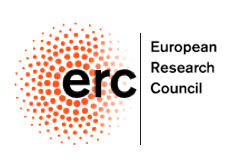 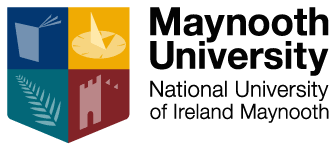 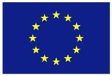 Seán Ó Riain - Maynooth Sociology
Almost two thirds of people are students a year or two after the Leaving Cert
What should secondary education look like when 2/3 go on to some form of further education?
What does training and education in work look like with a workforce with tertiary education?
What does this mean for those who do not continue to further or higher education?
Source: Census of Population
Seán Ó Riain - Maynooth Sociology
The labour market is disappearing in to the distance for those without further education
Three key sectors for workers without third level education (additional jobs):
Accommodation and Food
10% of all jobs for these workers
56% of all jobs are non-3rd level
Construction
10% of all jobs for these workers
55% of all jobs are non-3rd level
Industry not Stated
63% of all jobs for these workers
87% of all jobs are non-3rd level
Seán Ó Riain - Maynooth Sociology
Employment at the ‘lower end’ of the labour market offers a ‘low learning trap’
Employment is dominated by ‘simple’ work
Little access to learning at work – work organization offers few complex tasks and little training
Little access to technology use
Prevalence of temporary and ‘no contract’ employment
Employers have weak organizational capacities
Firms are small
Management capacity weak
Low rates of investment
Financing system is weak
For more see: https://www.degruyter.com/downloadpdf/j/admin.2017.65.issue-4/admin-2017-0032/admin-2017-0032.pdf
Seán Ó Riain - Maynooth Sociology
PUBLIC
EMPLOYMENT 
SYSTEM
Seán Ó Riain - Maynooth Sociology